《山西省科学技术奖励办法》《山西省科学技术奖励办法实施细则》解读培训
晋中市科技局
2018年10月
解读内容
一、背景
二、修改的主要内容
三、填报注意事项
一、背景
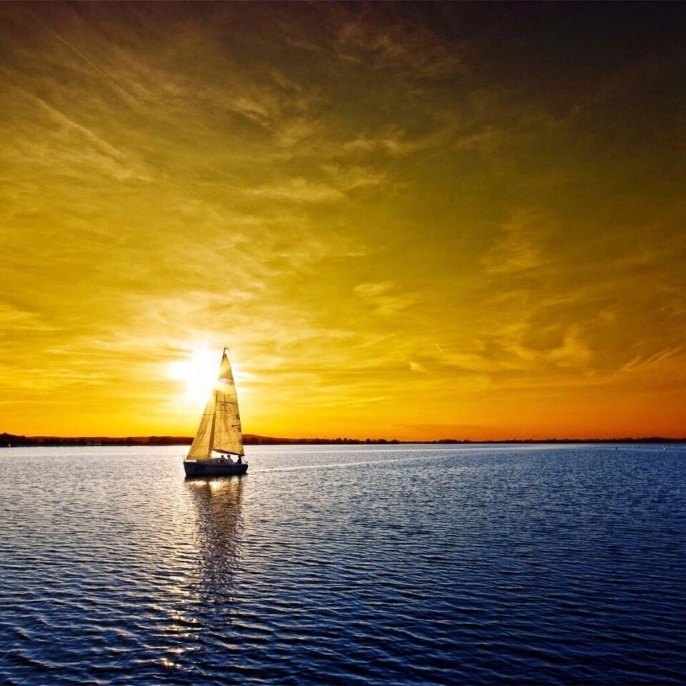 2017年5月31日，国务院办公厅印发了《关于深化科技奖励制度改革的方案》（国办函〔2017〕55号），要求进行科技奖励制度改革。我省积极落实，2018年6月19日印发《山西省科学技术奖励办法》，2018年9月28日印发《山西省科学技术奖励办法实施细则》。
二、修改的主要内容
“
（一）实行提名制
（二）调整奖励类别
（三）建立客观、定标的评审机制
（四）调整奖励对象
（五）提高奖金标准
”
（一）.实行提名制
专家学者、组织机构、设区的市人民政府、省人民政府有关组成部门、直属机构等提名的制度。
”
（二）调整奖励类别
科学技术杰出贡献奖
1
自然科学奖
2
技术发明奖
3
科学技术进步奖
4
企业技术创新奖
5
科学技术合作奖
6
1.科学技术杰出贡献奖
“
（1）该奖授予下列科学技术工作者：在当代科学技术前沿取得较大突破或者在科学技术发展中有重要建树的；在科学技术创新、科学技术成果转化和高新技术产业化中，创造显著经济效益或者社会效益的个人。
（2）该奖授予在科技创新中做出具有颠覆性重大创新创造的个人和组织（增设）。
”
1.科学技术杰出贡献奖
“
授奖数量：项目（人选）总数不超过5个
       颠覆类单项授奖人数：不超过15人      授奖单位：不超过10个
       评奖周期：两年一次
”
2.自然科学奖：
该奖授予在基础研究和应用基础研究中阐明自然现象、特征和规律，有重要科学发现的个人。主要表现形式为学术论文、专著，且已在国内外同领域的学术刊物或学术会议上公开发表或作为学术专著出版，引起了国内外同行专家的关注、评论和引用。
       各等级单项授奖人数：不超过6人                               
       评奖周期：一年一次
3.技术发明奖
“
该奖授予运用科学技术知识在产品、工艺、材料及其系统等方面做出重要技术发明的个人。其核心技术已获发明专利、计算机软件著作权、集成电路布图设计权、植物新品种权等知识产权授权，且仍在有效保护期内。只取得实用新型、外观设计专利的，不能提名技术发明奖。
        各等级单项授奖人数：不超过6人       
        评奖周期：一年一次
”
4.科学技术进步奖
“
该奖授予在技术开发、社会公益、科技成果转化和产业化、重大工程及管理创新等方面作出突出贡献的个人和组织。
       一等奖单项授奖人数不超过10人，授奖单位不超过7个；二等奖单项授奖人数不超过8人，授奖单位不超过6个；三等奖单项授奖人数不超过6人，授奖单位不超过5个。
        授奖周期：一年一次
”
4.科学技术进步奖
“
1.技术开发类：在实施技术开发项目中，取得重要科学技术创新，   经过实践应用，创造显著经济效益的；
       2.社会公益类：在实施社会公益项目中，从事科学技术基础性研究工作和社会公益性科学技术研究工作，取得重要成果，经过实践检验，创造显著社会效益的；
       3.科技成果转化和高新技术产业化类：在实施科技成果转化和高新技术产业化项目中，创造显著经济、社会和生态效益的；
        4.重大工程类（组织）：在实施重大工程项目中，工程主要技术指标达到国内领先水平的；
        5.管理创新研究类：在决策科学化、管理现代化等管理创新研究及实施中，通过管理模式的创新或者管理方式的变革，提高了管理效率，降低了管理成本，对科技、经济与社会发展具有重要促进作用，创造出明显经济、社会和生态效益，形成了很好引领、示范效益的。
”
4.科学技术进步奖应符合下列条件之一：
（1）按照国家法律、法规的规定，实行行业准入方式，并已通过法定的专门机构审查确认或行政审批的科技成果，如：新药、医疗器械、动植物新品种、农药、化肥、兽药、食品、通信设备、压力容器、技术标准等。
（2）已获发明专利、实用新型专利、集成电路布图设计权或计算机软件著作权等知识产权授权，且仍须在有效保护期内。
（3）通过省部级科技成果鉴定（软科学评审）。
（4）执行国家或省部级科技计划，按规定采用验收方式，由下达任务的部门组织，按照计划任务书或合同书所规定的要求验收合格，并做出了正式验收结论的科技成果。
（5）科学技术普及项目。提名范围限于已出版发行的科普图书、科普电子出版物及音像品（以下简称科普作品），科普论文、科普报纸和期刊、以外国语言文字撰写的科普作品、国民学历教育的教材和实用技术的培训教材、科幻类作品及科普翻译类作品等暂不列入省科学技术进步奖科普作品项目的奖励范围。
5.企业技术创新奖
“
该奖授予研发投入强度较高，创新能力较强，在研发组织管理、高端人才培养与引进、产学研合作、科技成果转移转化等方面的体制机制具有先进性，取得技术创新和产品创新的重大突破，其主导产品技术水平达到国际先进或国内领先，市场占有率高，创造了显著且可量化的经济效益、社会效益或者生态环境效益。该企业在申报截止日期前三年度未出现亏损，且未发生偷税漏税以及重大质量、安全、环保等方面的不良记录。
”
“
5.企业技术创新奖
授奖等级和数量：不分等级，总数不超过10个。
        评奖周期：一年一次
”
6.科学技术合作奖
该奖授予通过广泛开展科学技术合作，取得重要科学技术成果，向省内的个人或组织传授先进科学技术、培养人才，成果显著，为促进山西省科学技术与省外、境外的交流合作做出重要贡献的国外、省外、省内的科学家、工程技术人员、科技管理人员和科学技术研究、开发、管理等组织。
       将国际科学技术合作奖改革为科学技术合作奖。授奖范围由外国人或外国组织扩大为省内外、境内外个人或组织，授奖数量由不超过2项提高至不超过10项，评奖周期由2年评审1次调整为1年评审1次。
“
”
6.科学技术合作奖
“
科学技术合作奖一等奖单项授奖人数不超过10人，授奖单位不超过7个；二等奖单项授奖人数不超过8人，授奖单位不超过6个；三等奖单项授奖人数不超过6人，授奖单位不超过5个。
       该奖项须由省内个人、组织牵头，和省外、境外合作的个人、组织联合申报。单项奖中，省外、境外个人和组织数量所占比例应当不低于二分之一（含二分之一）。
”
（三）建立客观、定标的评审机制
明确省自然科学奖、技术发明奖、科技进步奖和科学技术合作奖实行按等级标准提名、独立评审表决的机制，对一等奖、二等奖、三等奖独立投票表决，一等奖、二等奖评审落选项目不再降格参评二等奖、三等奖。
（四）调整奖励对象
将奖励对象由“公民”扩展为“个人”，为山西科技创新做出重大贡献的非中国籍专家也可获奖。
”
（五）提高奖金标准
“
”
三、填报注意事项
（一）查新、检索报告要求
（二）成果应用注意事项
（三）项目完成单位、完成人员及其排序要求
（四）项目完成单位、完成人员调整或变更要求
（五）资料修改及退出
（六）项目不得提名或不予受理的情况
（七）科研诚信要求
（八）提名公示
“
”
（一）查新、检索报告要求
1.提名科学技术杰出贡献奖（颠覆性重大创新创造类）、自然科学奖、技术发明奖、科学技术进步奖和科学技术合作奖的项目，应出具在半年有效期的国内外科技查新报告（建议由国家一级科技查新咨询单位出具，具体名单见省科技厅网站山西省科学技术奖励提名专题）。
       2.提名自然科学奖的项目，还应提供论文收录及他人引用情况检索报告（建议由国家一级科技查新咨询单位出具）。
“
”
（二）成果应用注意事项
“
1.强化科技成果应用导向：将成果应用时间由1年以上提高至2年以上
2016年10月25日前
”
（二）成果应用注意事项
“
2.成果应用证明的开具
        提名项目出具的经济、社会效益证明材料应和提名书中所填写的经济与社会效益、技术性能指标、应用引用情况等数据相符。应用证明中应用项目名称、应用单位通信地址及邮编、应用单位负责人及联系电话、应用单位联系人及联系电话、应用起始时间、应用的具体情况及产生的经济、社会效益应填写完整，负责人签字并加盖应用单位公章。经济效益证明包括纳税证明、财务报表等，有经济效益的还必须同时由财务负责人签字并加盖财务专用章。
”
（三）项目完成单位、完成人员及其排序要求
1.项目完成单位、完成人员应当对项目做出实质性贡献，并按照贡献由大到小排序，原则上应与项目成果评价证书或验收证书、专利证书、新药证书、新品种证书、发表的论文论著等相关证明材料相符。
       2.提名自然科学奖的项目，若代表性论文、专著的第一作者、通讯作者在提名时未列入主要完成人之列，应由该作者出具知情同意报奖证明，并签字。
       3.提名技术发明奖的项目，相关知识产权若有两个以上发明人、设计人或培育人时，提名时未列入完成人之列，应由发明人、设计人或培育人出具知情同意报奖证明，并签字。
“
”
（四）项目完成单位、完成人员调整或变更要求
对完成单位、完成人员及其排序与所附相关证明材料不相符的项目，须提供相关证明，详细说明完成单位或完成人变动的合理理由，并经所有利害关系人签字、摁手印，所有利害关系单位负责人签字、盖章以及提名专家签字或者提名单位负责人签字、盖章。完成单位名字变更的，除提供相应证明，单位负责人签字、盖章，提名专家签字或者推荐单位负责人签字、盖章外 ，还须提供有关变更手续的复印件。
（五）资料修改及退出
项目受理后提名材料将不得修改，形式审查结果公示结束后不得要求退出评审
        项目一经受理，对项目提名材料将不得修改，形式审查意见将带入后续评审中作为专家评审的依据之一。形式审查不合格的项目，不能参加本年度省科学技术奖的评审。
        候选人、候选单位及其项目在提名材料受理后要求退出评审的，须在形式审查结果公示结束之日前（含当日），由提名者以书面方式写明退出评审理由，并由提名专家签字或者提名单位负责人签字、盖章后向奖励办公室提出，其余时间不得要求退出评审。
（六）项目不得提名或不予受理的情况
1.知识产权以及完成单位、完成人员等方面存在争议。
2.法律、行政法规规定必须取得有关许可证，如动植物新品种、食品、药品、基因工程技术和产品等，未获得许可。
3.涉及国防、国家安全等涉密项目。
4.列入国家或省部级计划、基金支持的项目，未整体通过验收。
“
”
（六）项目不得提名或不予受理的情况
5.同一技术内容重复提名参加六类奖项的评审。
6.作为项目第一完成人提名两个或两个以上项目。
7.参加过2017年度省科学技术奖评审的项目8.项目完成单位与完成人员调整但无证明或项目完成单位与人员调整有证明但不符合要求”。
（七）科研诚信要求
对重复报奖、拼凑“包装”、请托游说评委、跑奖要奖等行为实行一票否决。对造假、剽窃、侵占他人成果等行为“零容忍”。在已获得山西省科学技术奖的项目中使用过的知识产权、论文论著等印证材料，不得在此次报奖中重复使用。
（八）提名公示
“
提名单位应在本地区、本部门范围内进行公示。提名单位（专家）并责成被提名单位和个人在项目主要完成单位、主要完成人所在单位、利害关系人所在单位网站或者公示栏进行相应公示，公示时间不少于7个工作日。
”
山西省科学技术奖励
不妥之处请大家批评指正！

                                  2018年10月
THANKS